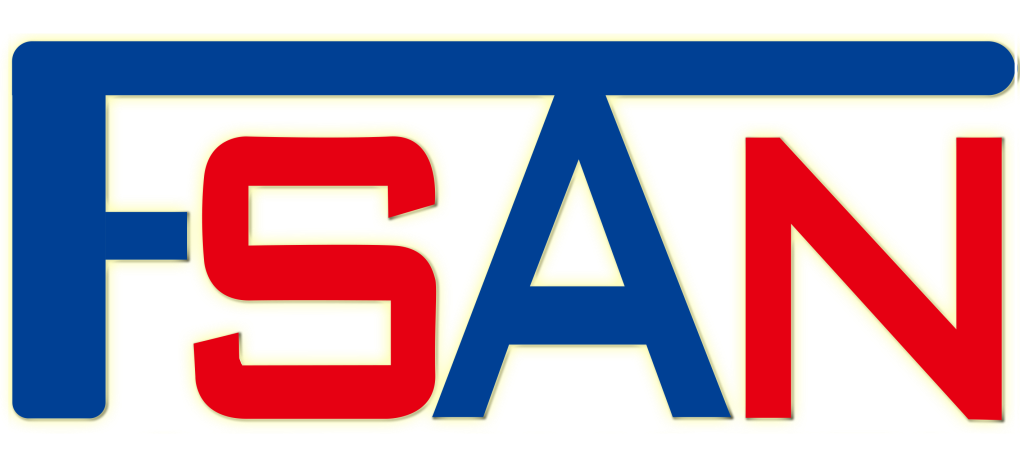 “智慧园区”
可视化综合管理系统 策划方案
深圳富视安智能科技有限公司
方案介绍
1
目 录
产品介绍
2
CONTENTS
预算
3
进度及风险
4
01
方案介绍
智慧园区需求分析
安保人员管控
车辆管控
水电监督
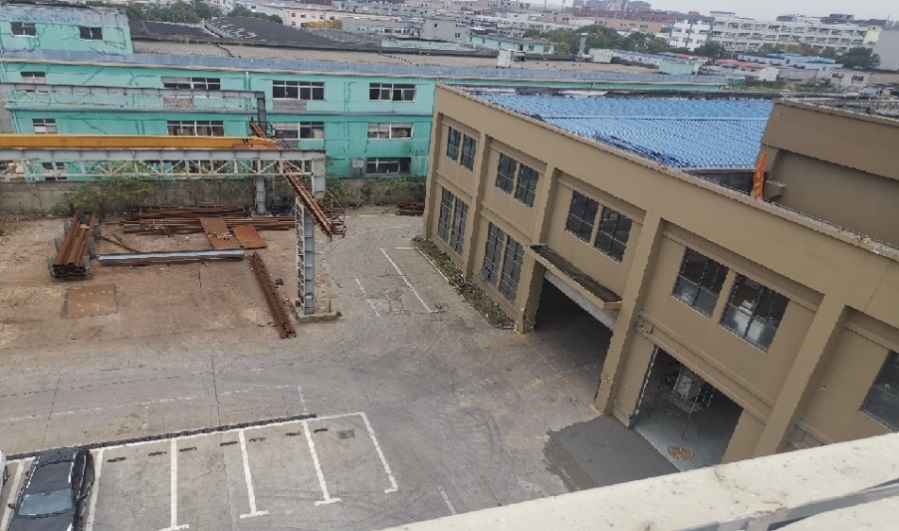 人员管控
危险地点预警
（楼顶天台）
边界管控（围墙）
操作区预警
（未带安全帽）
租户互动
移动指挥
仓库防火联动
方案概述
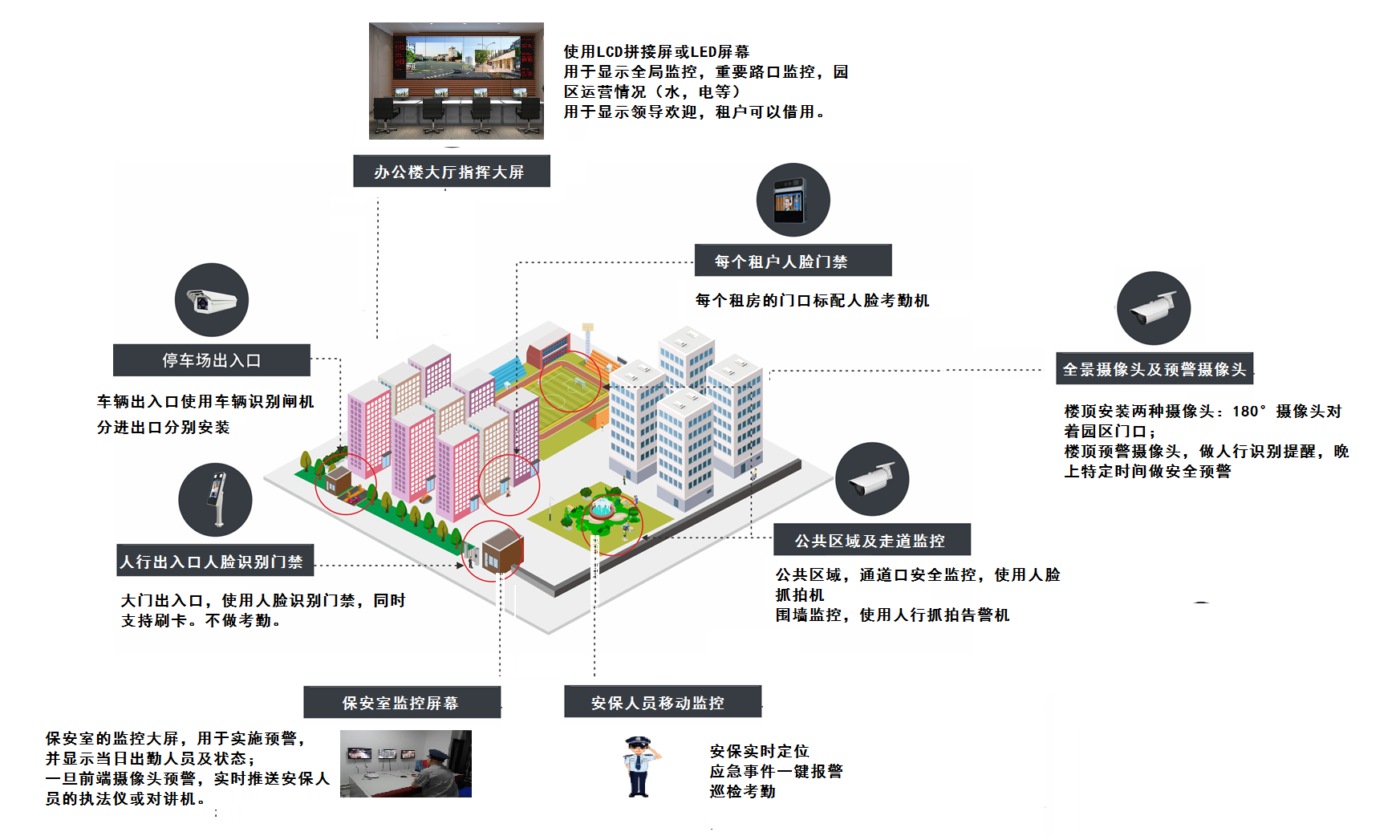 人行出入口
现状
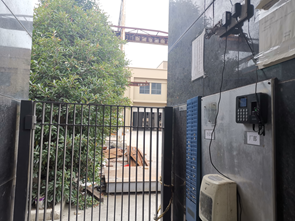 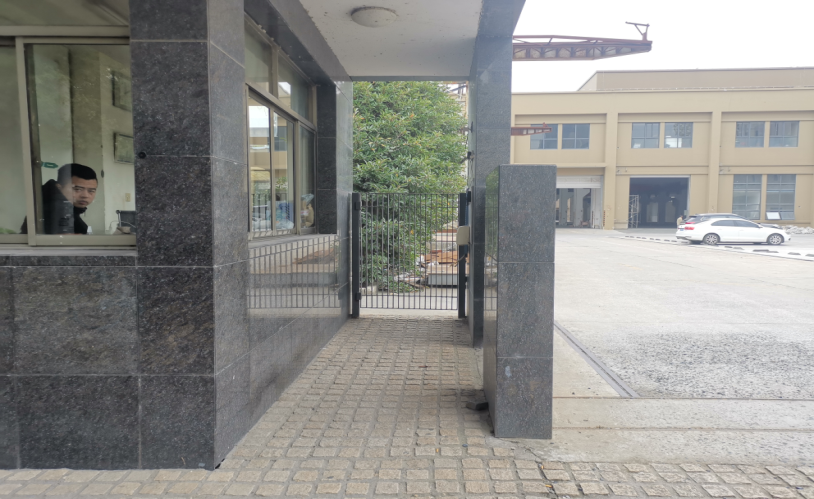 改善为：
       取消打卡，更换为人脸识别门禁。
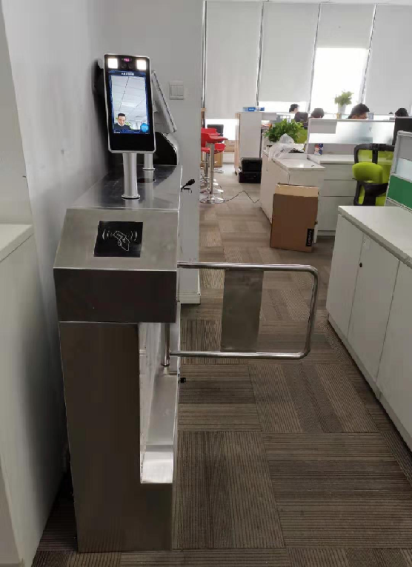 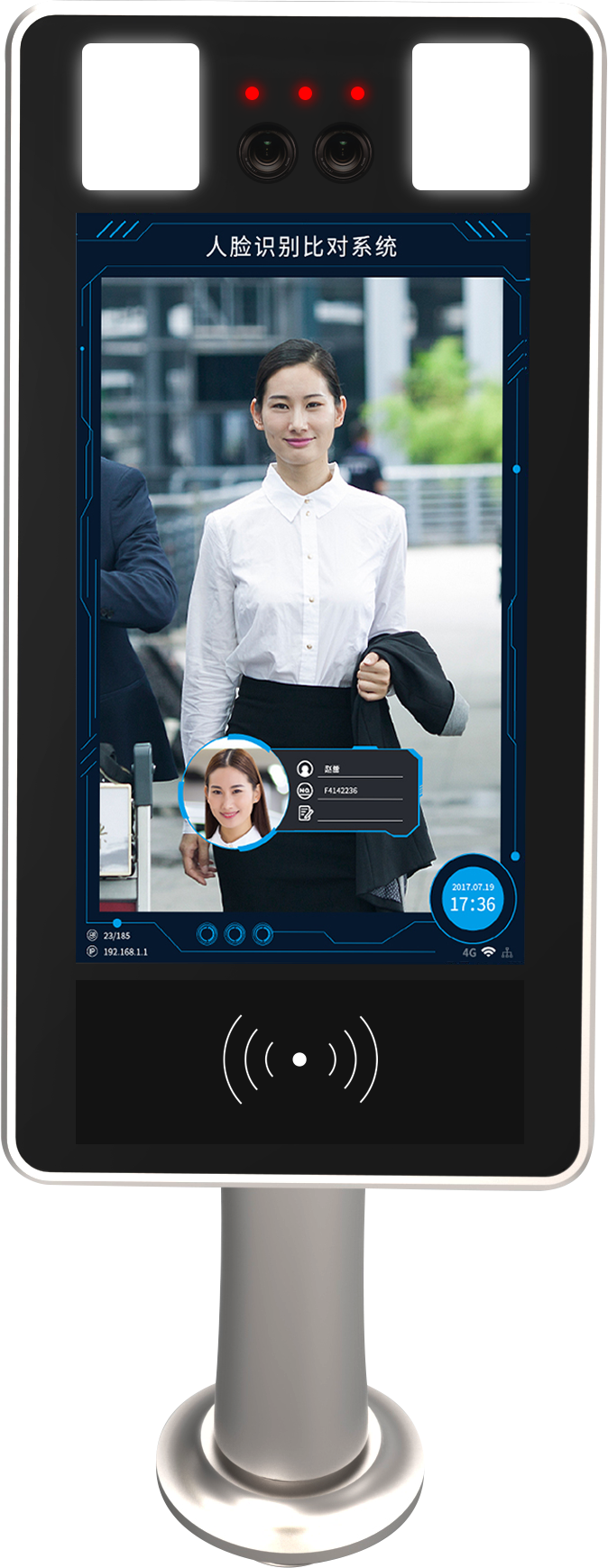 单轨道，双向通行。
车辆出入口
现状
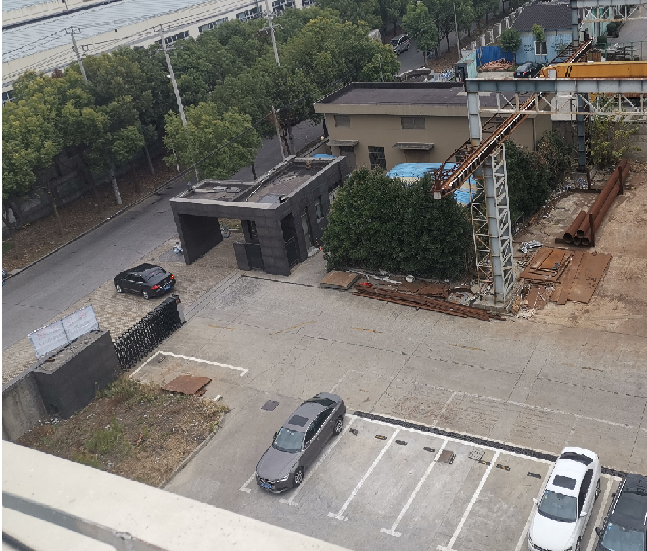 改善为：
       上班期间，大门敞开，改为双通道进出。
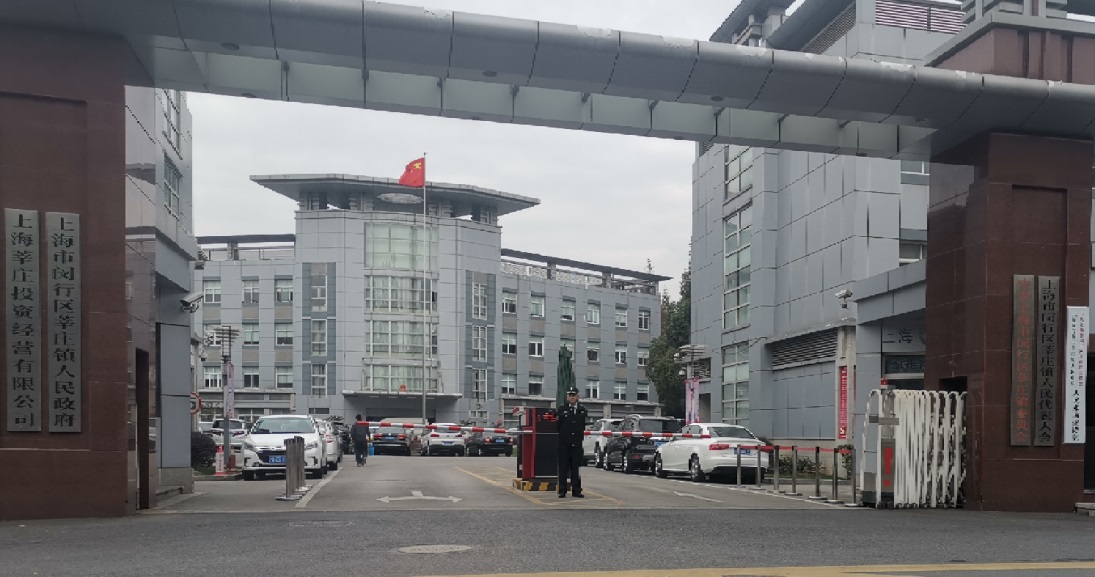 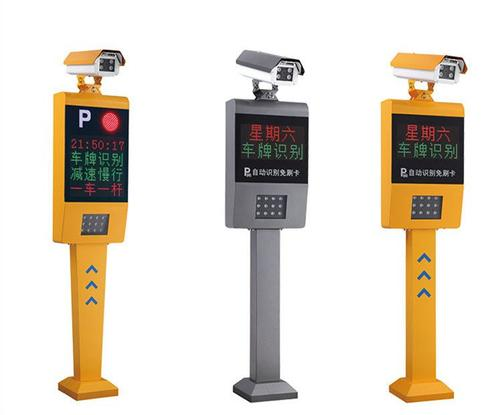 显示大屏
现状
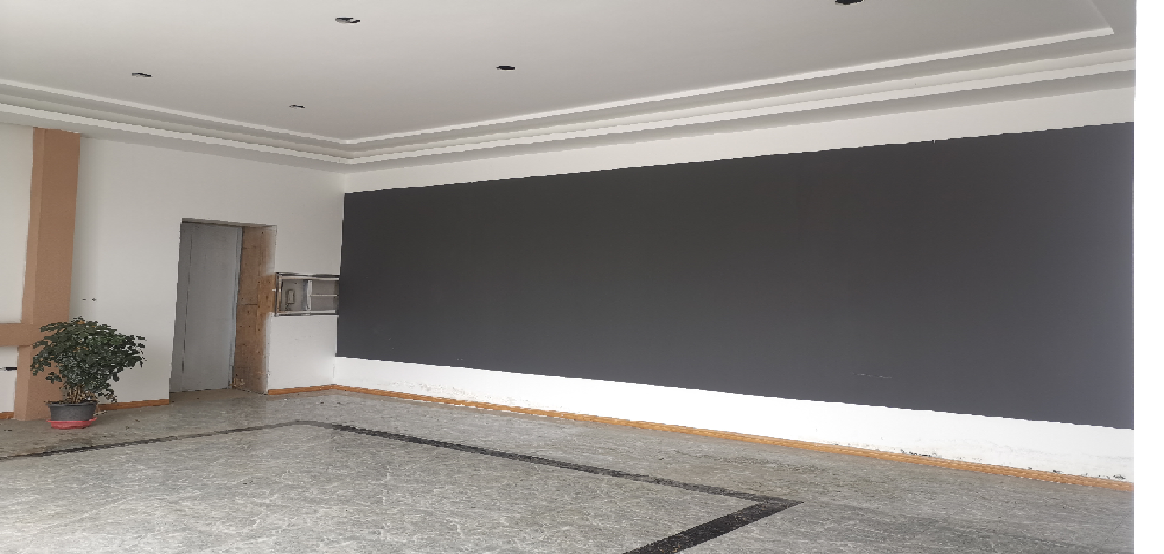 改善为：
       因为是园区的原因，可以将显示大屏安装在办公楼一楼大厅；
      具体根据尺寸，安装3*6的拼接屏，也可以安装LED屏幕，成本控制在10万以内；
       用于：
       1） 园区整体运营状态数据显示（入住租户总数统计，水电，消防）；
       2） 重点区域视频轮播；
       3） 领导来访欢迎；
       4）园区租户租用大屏，用于欢迎客户或者演示产品。
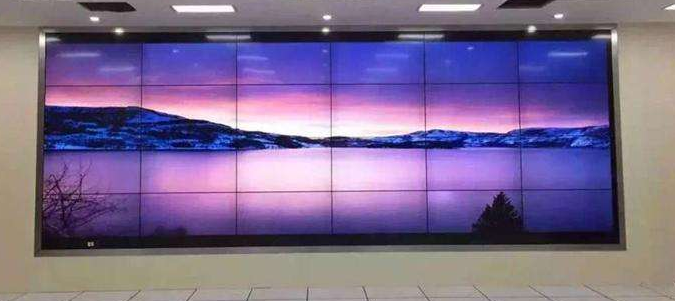 固定监控
高点监控 --  在办公楼顶部，安装180度监控，监管主广场及大门
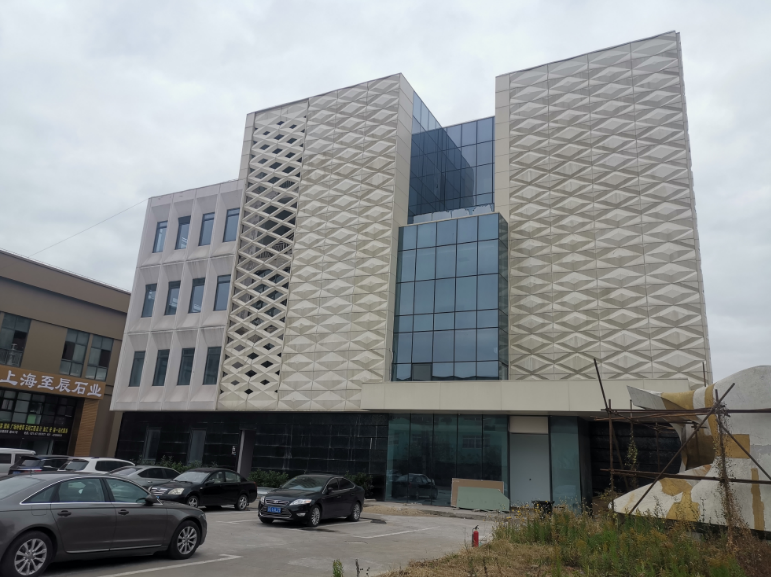 安装处
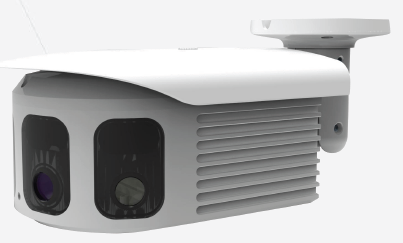 厂区施工区域，是否要增加安全帽识别摄像头，用于预警。
固定监控
低点监控--  重要路口，大楼出入口，楼梯口，增加人脸抓拍机，和人形预警机。
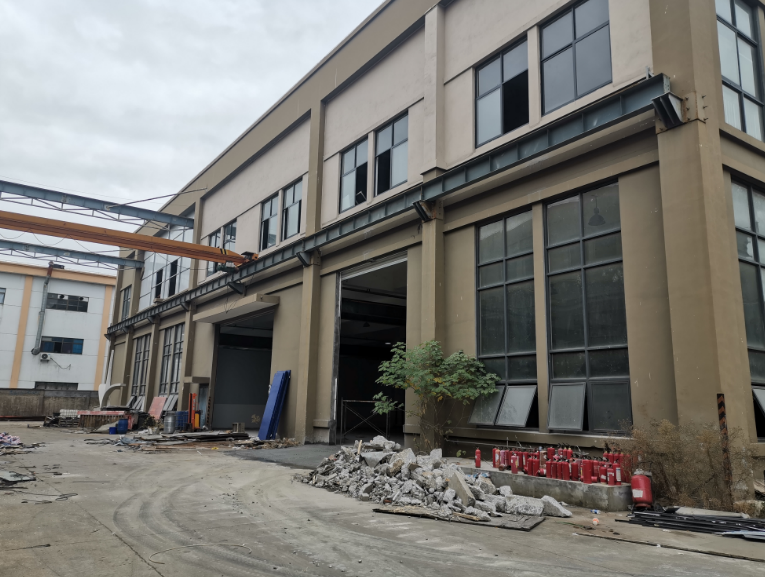 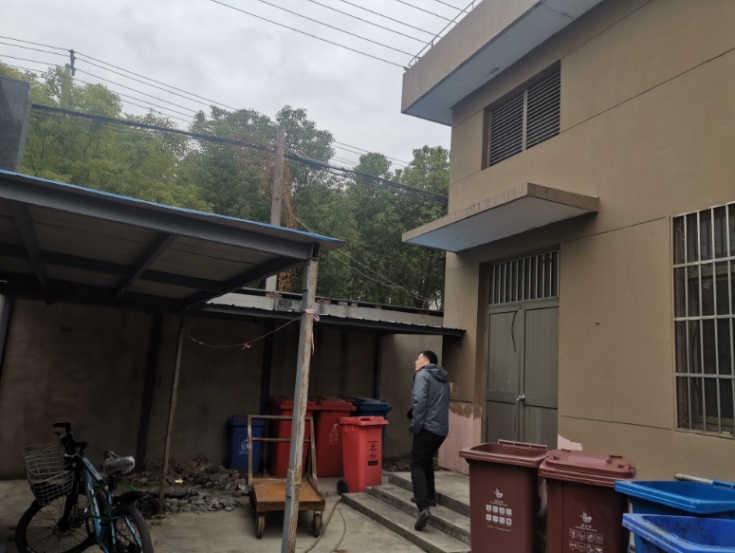 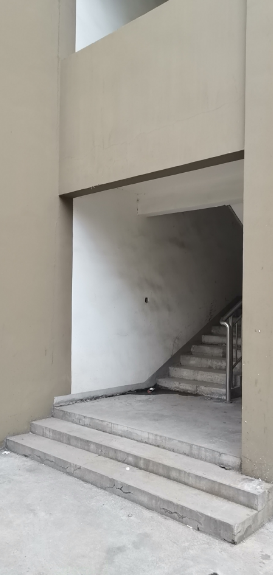 厂房四个角 –人脸抓拍
配电房监控点- 人形预警
楼梯口- 人脸抓拍
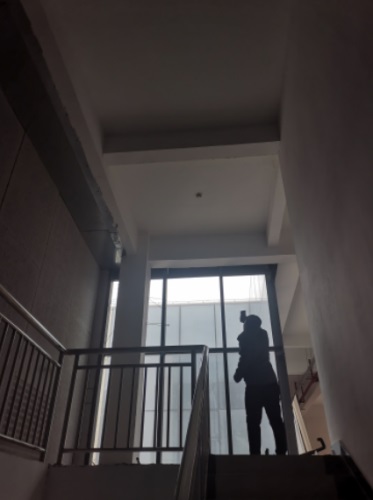 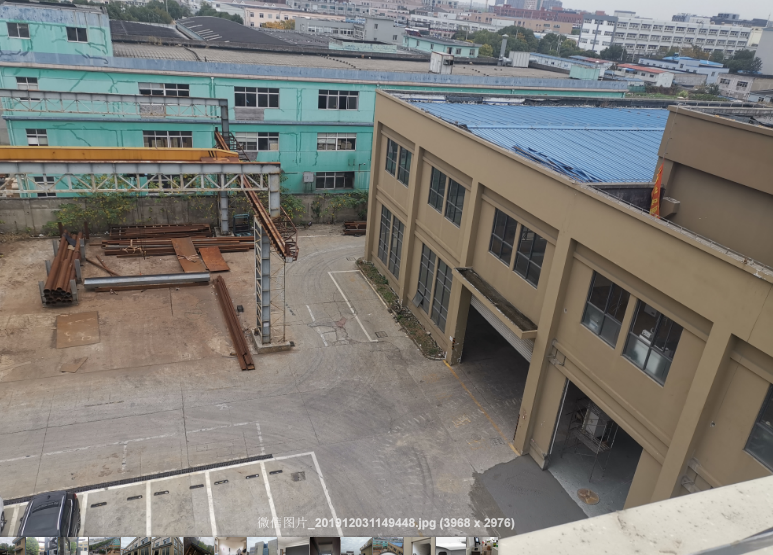 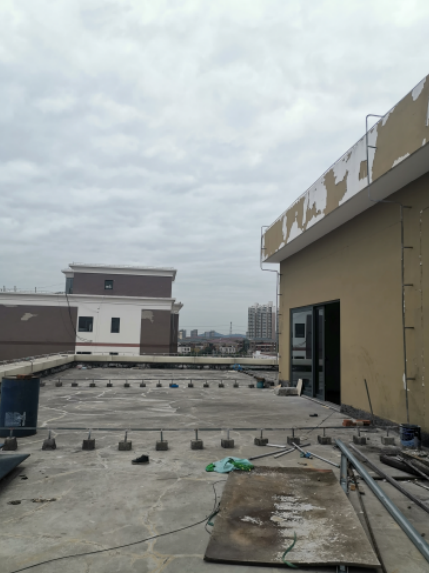 天台- 人形预警机2台
（带喇叭做 语音告警）
围墙监控
-- 人形识别
办公楼楼梯口- 人脸抓拍
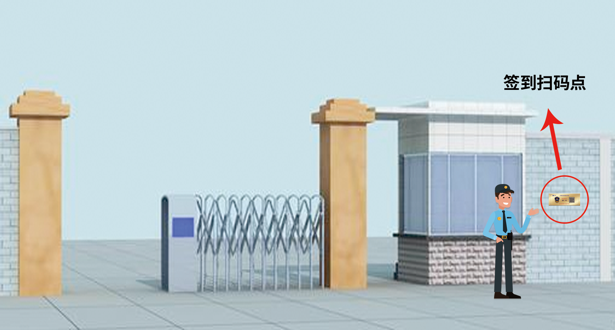 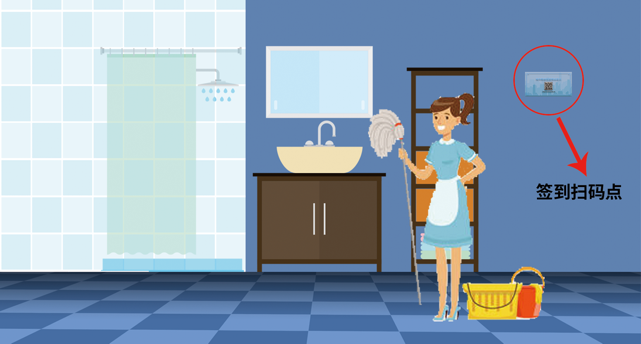 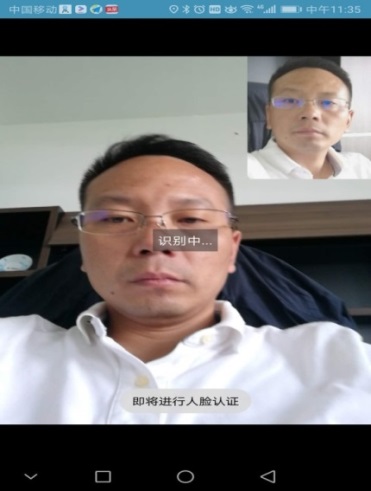 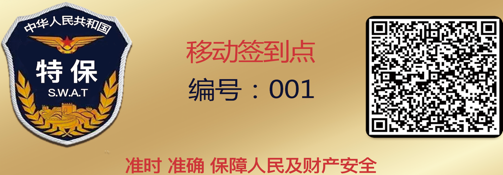 安保门卫处扫码签到
签到场景
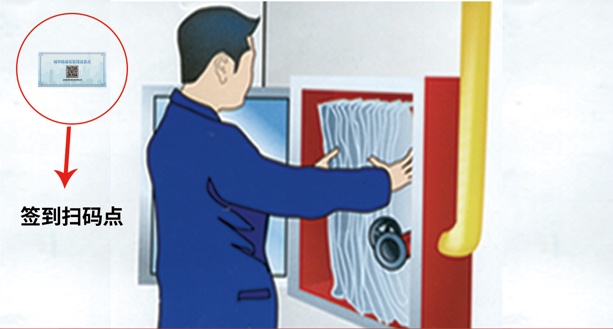 定位+扫码
保洁打扫卫生间扫码签到
人脸识别
消防设施巡检扫码签到
人员管理
安保人员佩戴执法仪，实现实时定位，巡检打卡，实时拉流。
精准签到
     通过本地扫码 + 人脸识别身份验证，确保本人本地的精准管理。系统也会通过卫星定位自动验证验证扫码的位置信息，避免代打卡，不打卡现象，适合人员分散式的企业。（签到考勤的工作，由平台自动推送）杜绝无人在岗，无故离岗，让安保时刻在线！
本人本地的精准考勤管理
安全监控设备升级 —— 火情预警
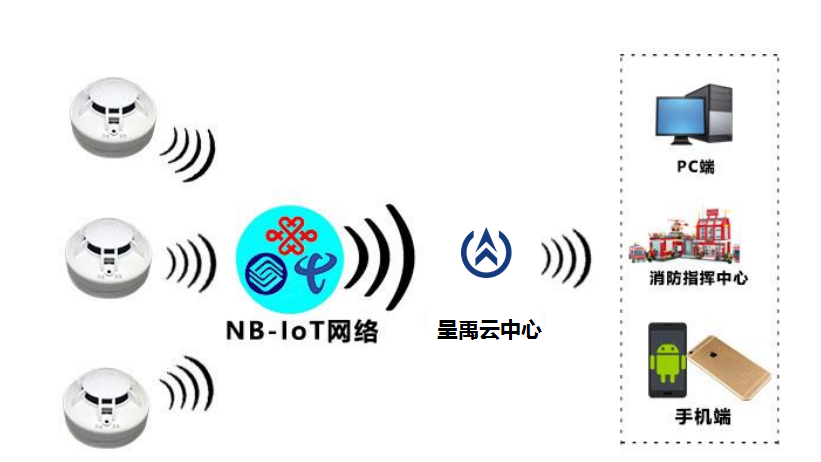 防火是厂房的安防工作的重中之重，通过智能烟感+综合管理平台，可以为租户的重要仓库等地点，提供防火预警的协助管理。
无需供电供网，安装轻松；
 低功耗运作，内置电池可工作3年；
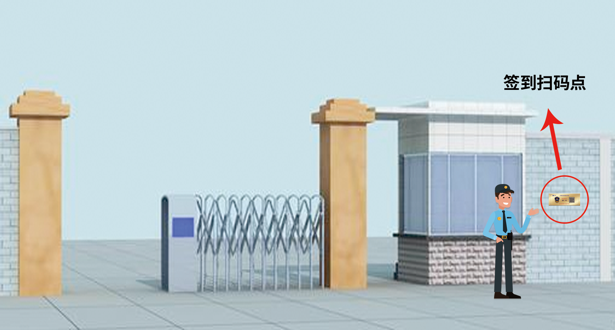 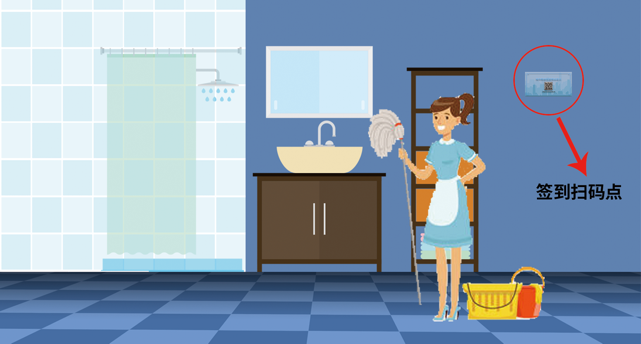 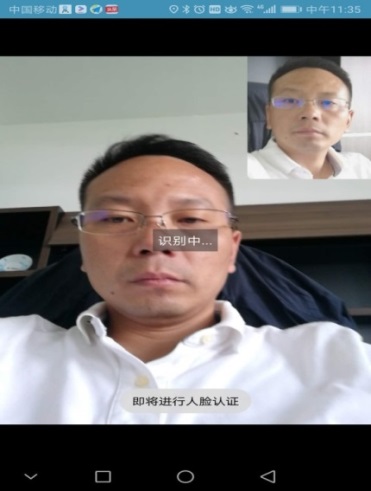 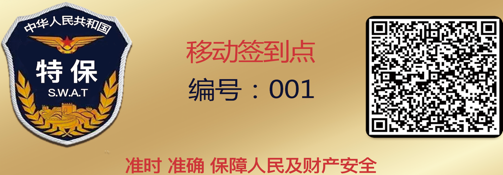 安保门卫处扫码签到
签到场景
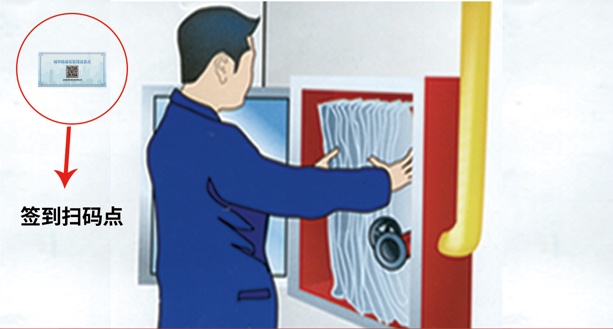 定位+扫码
保洁打扫卫生间扫码签到
人脸识别
消防设施巡检扫码签到
人员管理
安保人员佩戴执法仪，实现实时定位，巡检打卡，实时拉流。
精准签到
     通过本地扫码 + 人脸识别身份验证，确保本人本地的精准管理。系统也会通过卫星定位自动验证验证扫码的位置信息，避免代打卡，不打卡现象，适合人员分散式的企业。（签到考勤的工作，由平台自动推送）杜绝无人在岗，无故离岗，让安保时刻在线！
本人本地的精准考勤管理
每个租户的人脸门禁（选配）
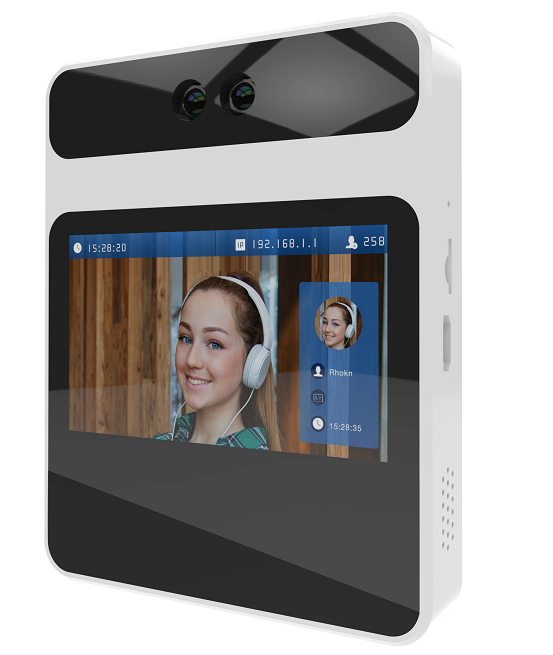 人脸考勤设备，与门禁关联。
综合管理平台
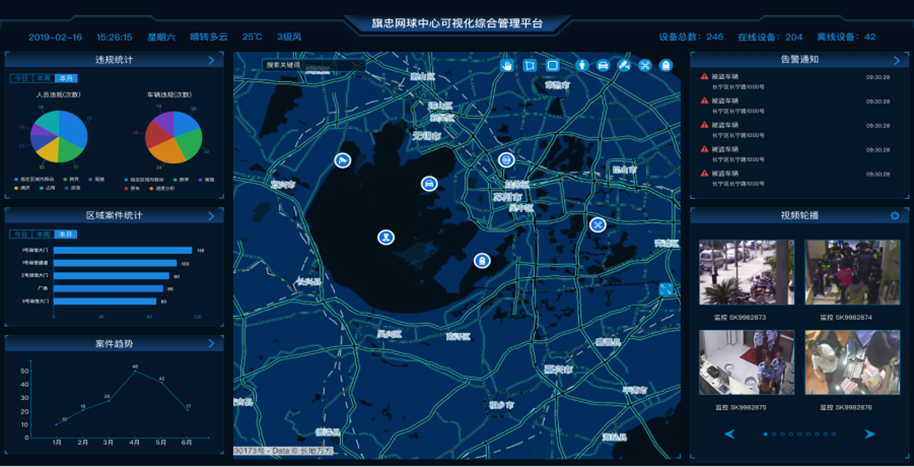 示意图
显示整体运营状态，包括人员总数，办公区和厂房区分类，入住企业数，水电使用量，消防设施巡检状态， 车位及费用缴纳情况，园区视频，告警联动等
02
产品介绍
人形抓拍摄像机
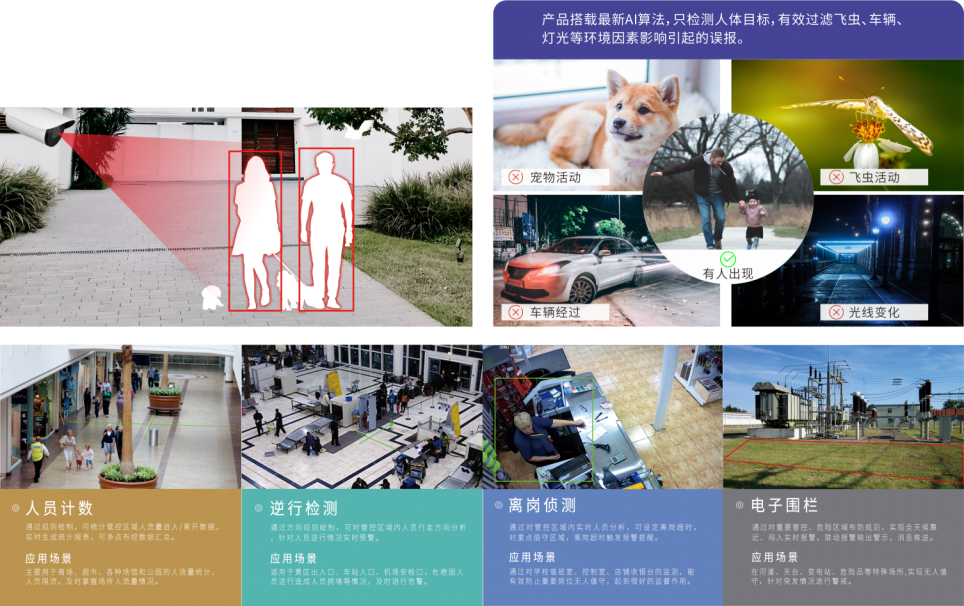 型号
参数
人脸抓拍摄像机
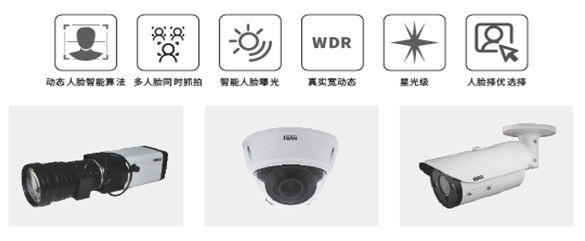 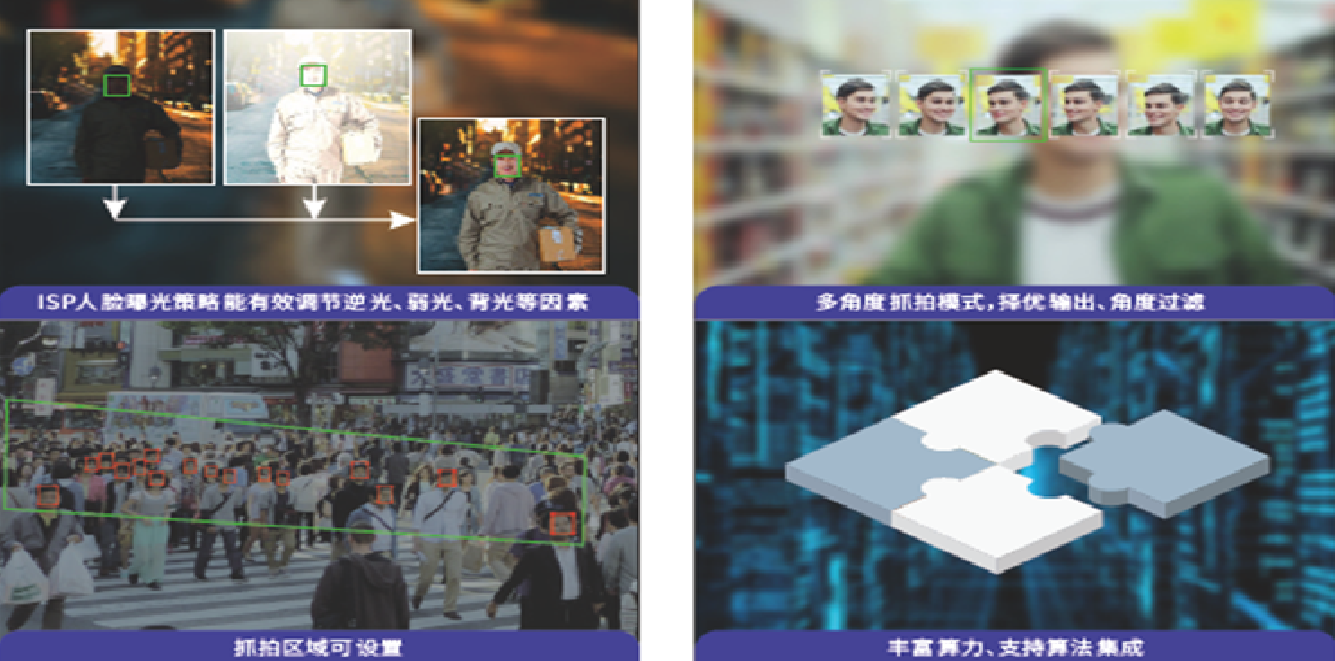 型号
参数
海思高性能处理器，动态人脸检测算法
 抓拍数最高可达30个目标
 人脸像素大于80*80可抓拍，可根据实际场景调整
 多样化抓拍模式可选，人脸图过滤择优输出
 索尼Exmor系列低照度传感器
 自主人脸曝光自适应算法，有效保障各类环境抓拍率
人脸识别摄像机
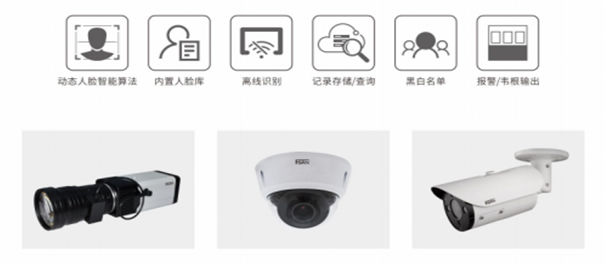 海思高性能处理器，动态人脸识别算法
 抓拍数最高可达30个目标,人脸像素大于80*80可识别抓拍
 多样化抓拍模式可选，人脸图过滤择优输出
 内置大容量人脸库，秒级识别
 黑白名单可控，识别联动报警、韦根输出
 索尼Exmor系列低照度传感器
 自主人脸曝光自适应算法，有效保障各类环境抓拍率
智能巡检单兵介绍
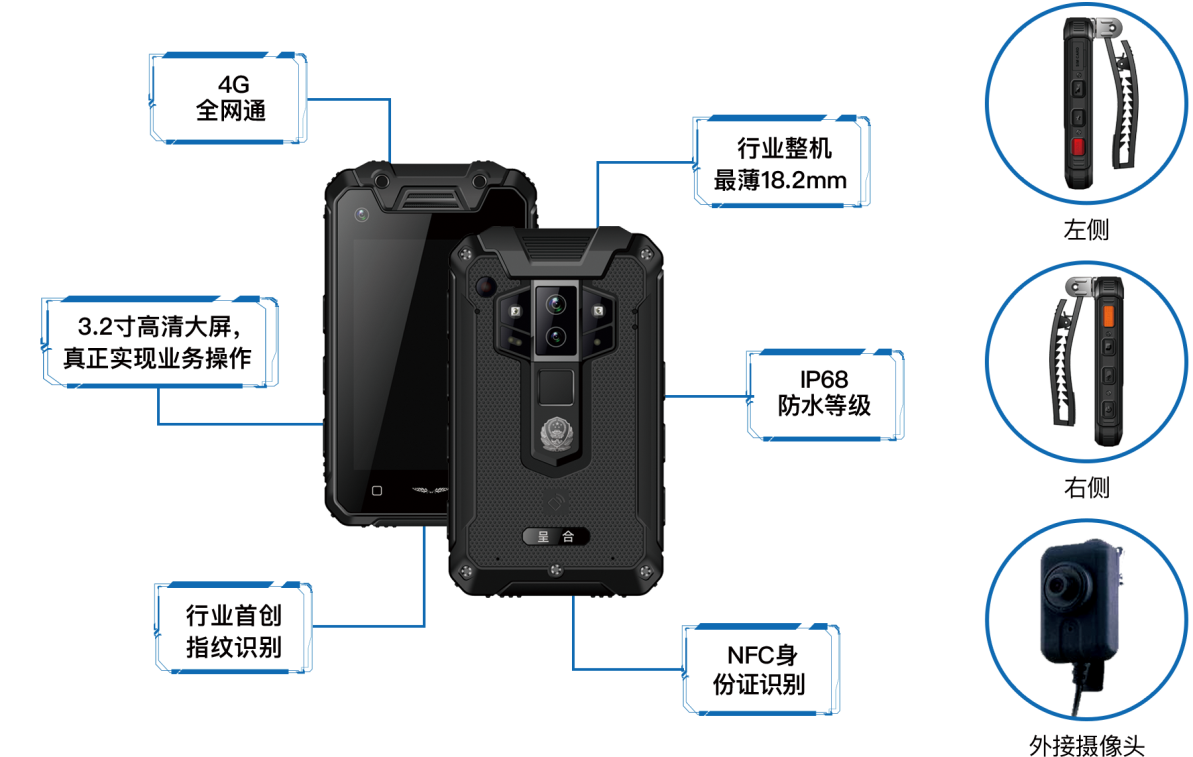 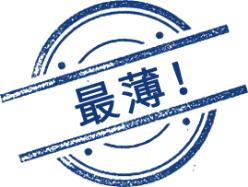 集值勤记录仪、数码相机、对讲机、安保务通 于一身的四合一创新型产品，让一线管理人员减负增效，让领导远程可视化督查！
应急布控球介绍
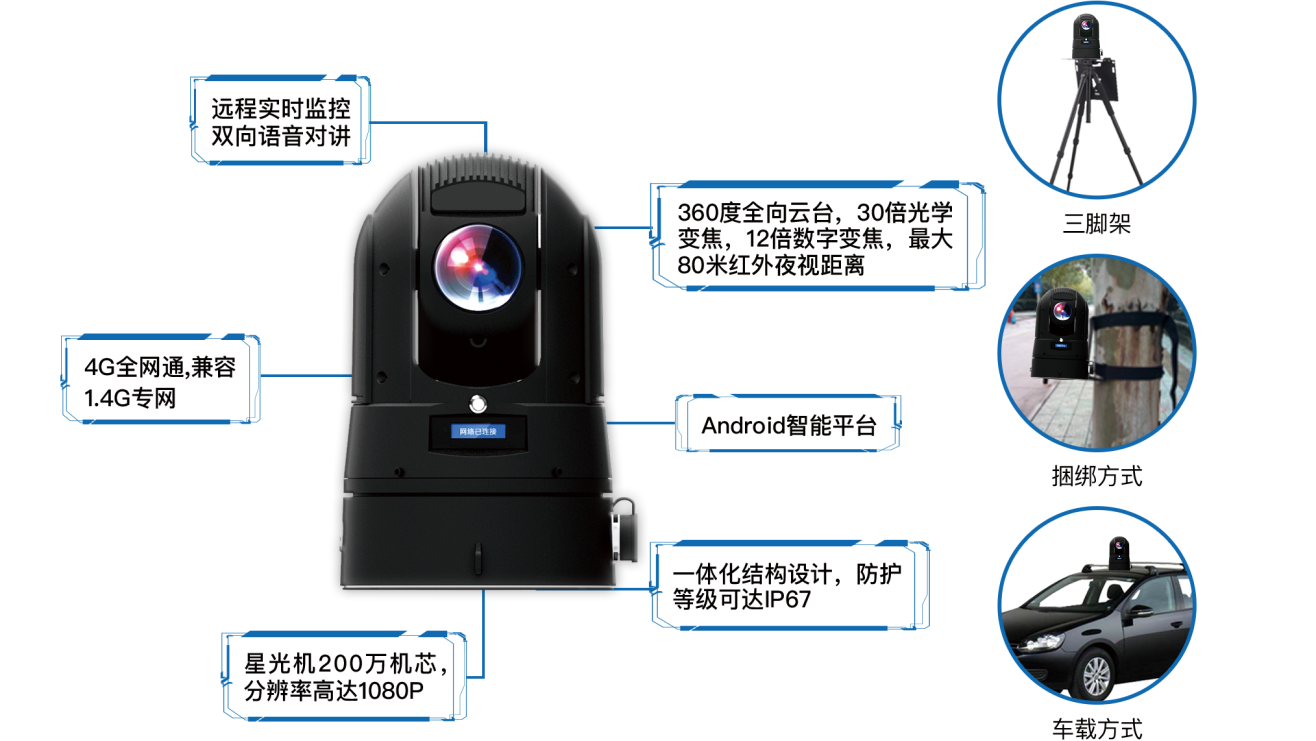 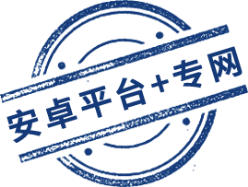 临时施工，应急事件处理现场，用应急布控球实现过程全纪录，实时回传指挥中心。
03
预算
预算
04
进度及风险预估
进度及风险评估
预计工人布线施工进度1周左右；
各个物料交期一个月左右；

正常交付2个月以内。

集成施工外包的费用可能不足。
平台定制修改需要一定的时间和投入。
更多的传感器和园区运营数据需要探讨和整合。
感谢聆听 批评指导